Pseudorandom Generators for Monotone Read-Once Branching Programs
Avishay Tal (UC Berkeley)

Dean Doron	  Raghu Meka	      Omer Reingold	Salil Vadhan
Stanford
UCLA
Stanford
Harvard
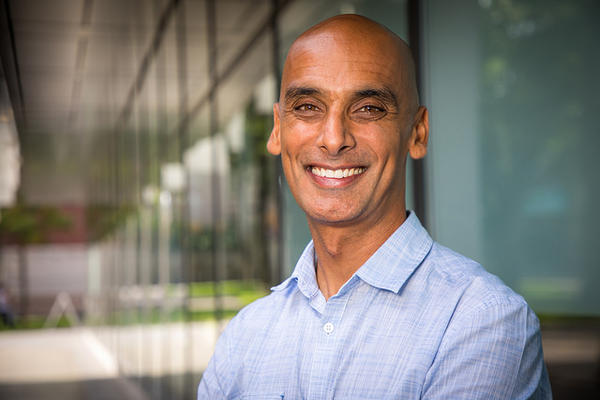 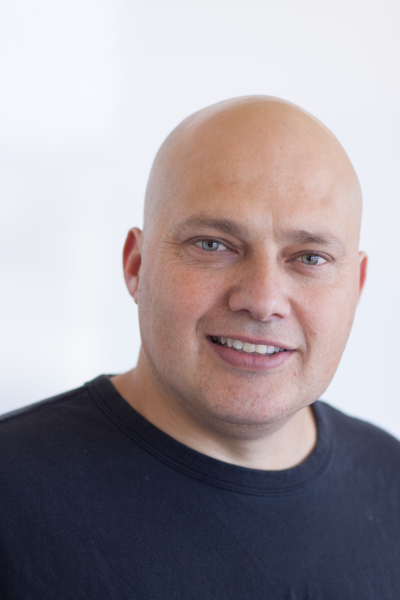 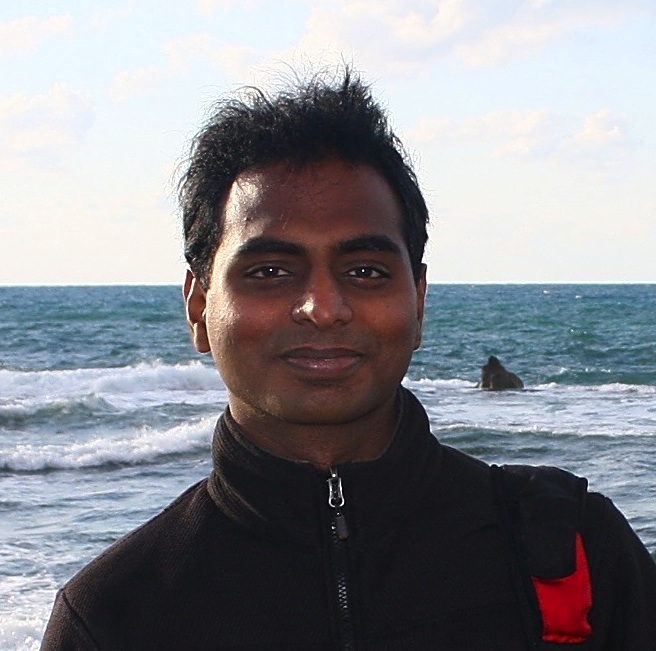 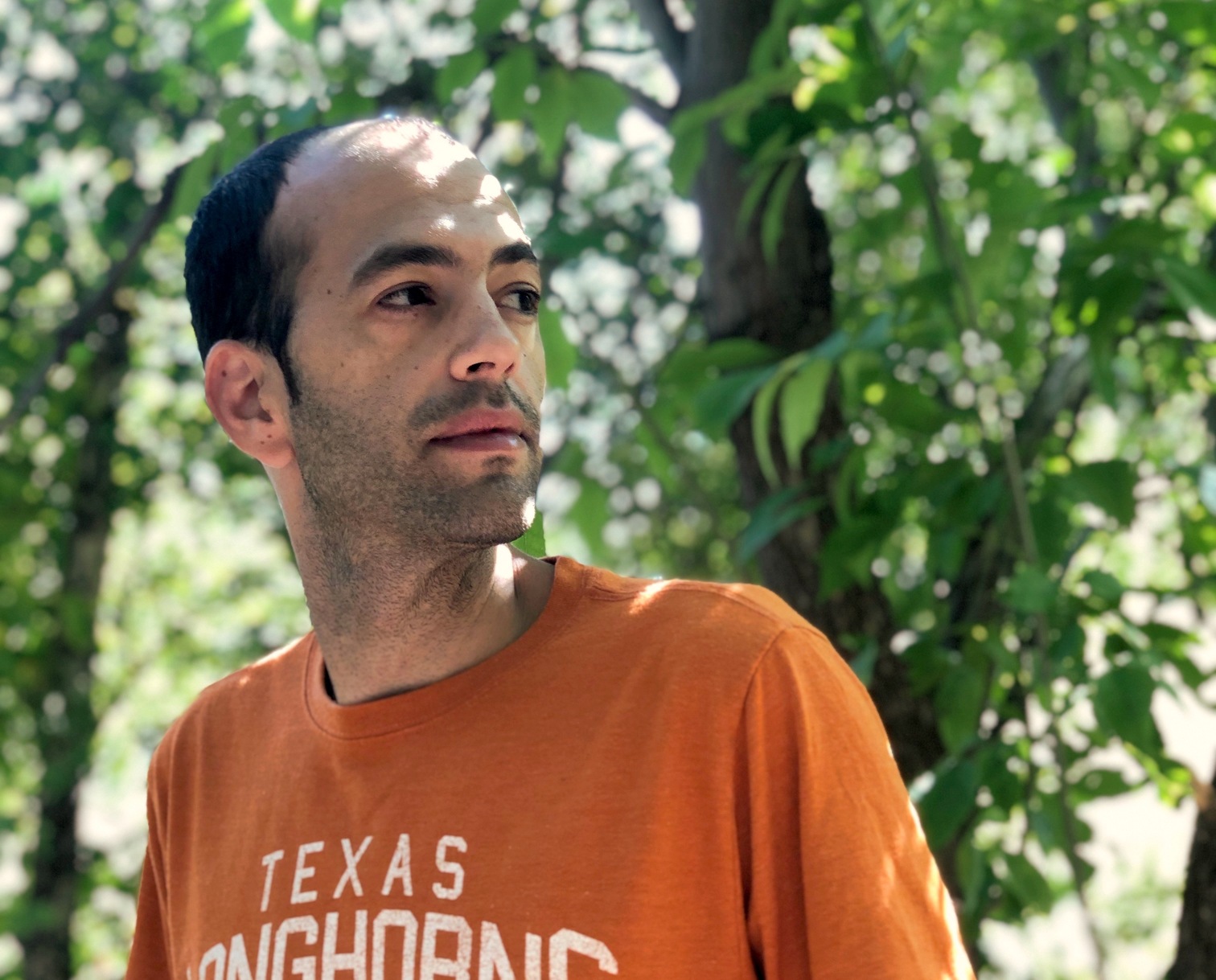 Motivating Question: RL vs. L
Open Question: 
Does every problem solvable by a randomized algorithm with space s, is also solvable by a deterministic algorithm with space O(s)? 

Suffices to focus on s=O(log n): does RL = L?
Randomized-Log-Space
Log-Space
Pseudo-randomness
f
f
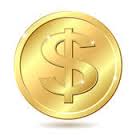 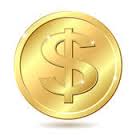 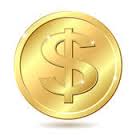 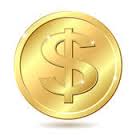 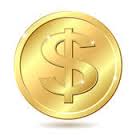 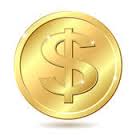 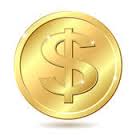 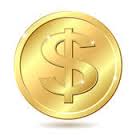 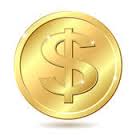 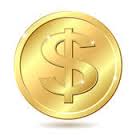 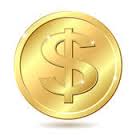 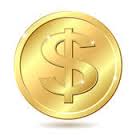 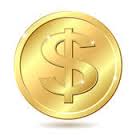 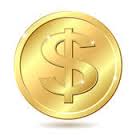 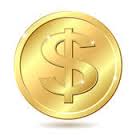 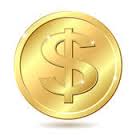 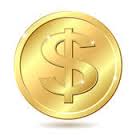 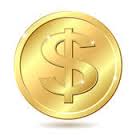 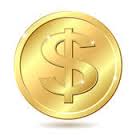 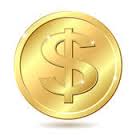 PRG
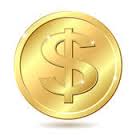 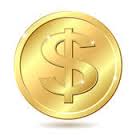 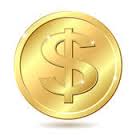 Read-Once Oblivious Branching Programs (ROBPs)
1
1
0
0
[Speaker Notes: Space s  width <= 2^s.
The only input to the branching program is the “random” or ”pseudorandom” string. Starting from a Turing machine with an input tape and a random tape, we fix the content of the input tape and consider the behavior of the machine wrt to the random tape, which is read-once. We thus need to fool each Turing machine with bounded space, and each fixing of the input tape.]
PRGs for ROBPs
PRGs for Restricted Branching Programs
[Speaker Notes: Most of these results hold for somewhat large error – say error 0.01 or 1/polylog(n). It remains open to obtain nearly logarithmic seed-length for these special cases in the low-error regime of eps=1/poly(n).
Recently, Pyne and Vadhan gave pseudorandom pseudo-distribution generators with seed-length O~( (log n)^{3/2}) that fools ordered permutation branching programs with error 1/poly(n).]
Unordered Branching Programs (Harder)
1
1
0
0
[Speaker Notes: Example for the power of model vs previous model: Identifying Palindromes.]
Unordered Branching Programs
[Speaker Notes: Tzur: Constant-width unordered distinguishes Nisan’s PRG output from uniform string.
BV: INW with less than log^2(n) seed bits is not pseudorandom against width-3.]
Read-Once AC0 and Constant-Width ROBPs
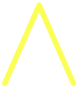 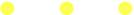 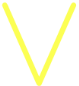 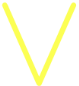 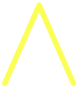 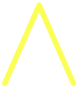 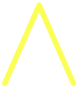 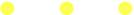 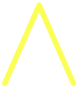 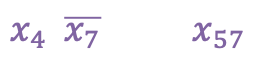 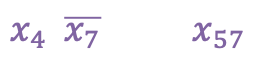 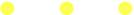 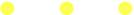 Read-Once AC0 and Constant-Width ROBPs
Proof by Example
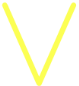 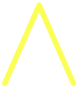 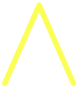 accept
accept
1
0
1
1
1
0
0
1
0
0
0/1
0/1
0/1
reject
0
Read-Once AC0 and Constant-Width ROBPs
Proof by Example
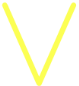 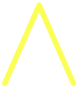 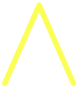 0/1
0/1
accept
1
1
0
1
1
0
0
1
0
0
0/1
0/1
0/1
reject
0
Monotone Read-Once Branching Programs
1
1
0
0
Informal Def’n: a Monotone ROBP is a ROBP for which
1-edges don’t cross. 
0-edges don’t cross.
[Speaker Notes: Example for the power of model vs previous model: Identifying Palindromes.]
Simple and Crucial Fact
Trivial layer
Non-trivial layer
In a Monotone ROBP 
1-edges don’t cross. 
0-edges don’t cross.
Our Main Result
The Construction
Based on [Ajtai-Wigderson’85] PRG for AC0
1985
Revived and strengthened in 
[GMRTV’12]
Followed by [TX’13, RSV’13, SVW’14, GY’14, ST’17, HLV’17, LV’17, HT’18,CHRT’18, FK’18, MRT’19, DHH’19, …]
PRG
Restrictions Based PRG
Ajtai-Wigderson’s Paradigm:
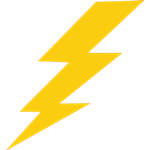 0
1
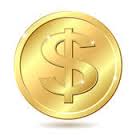 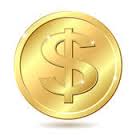 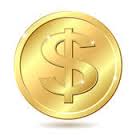 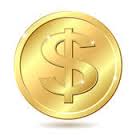 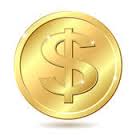 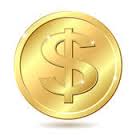 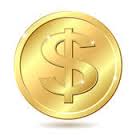 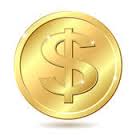 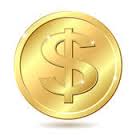 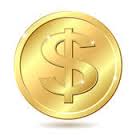 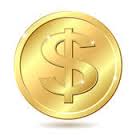 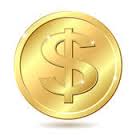 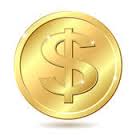 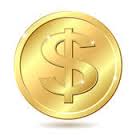 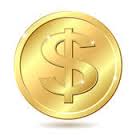 indist.
-1
-1
1
1
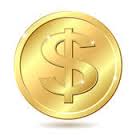 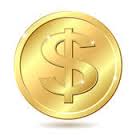 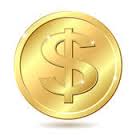 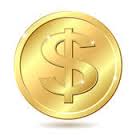 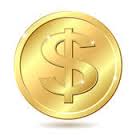 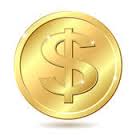 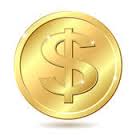 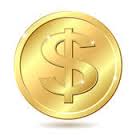 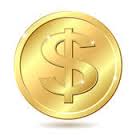 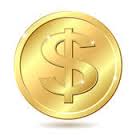 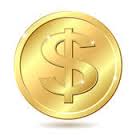 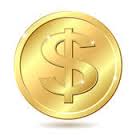 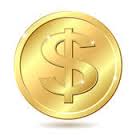 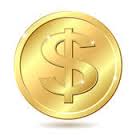 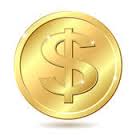 indist.
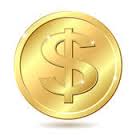 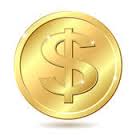 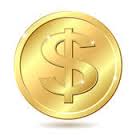 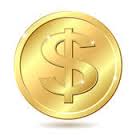 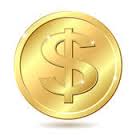 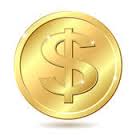 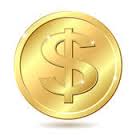 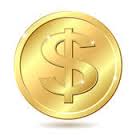 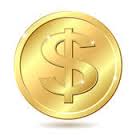 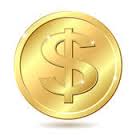 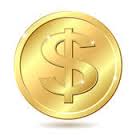 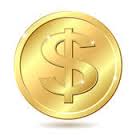 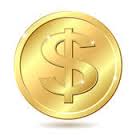 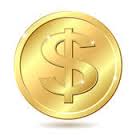 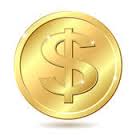 indist.
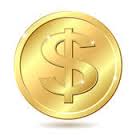 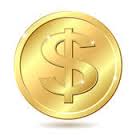 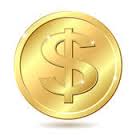 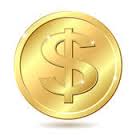 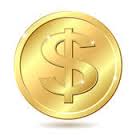 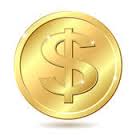 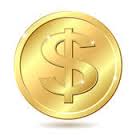 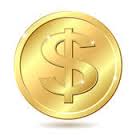 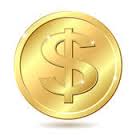 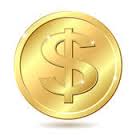 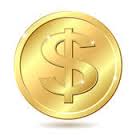 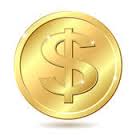 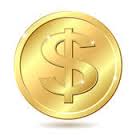 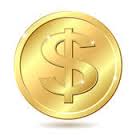 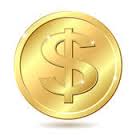 Restrictions Based PRG
Ajtai-Wigderson’s Paradigm:
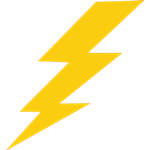 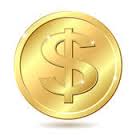 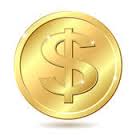 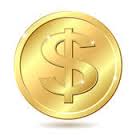 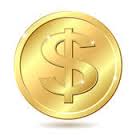 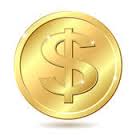 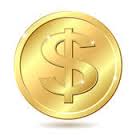 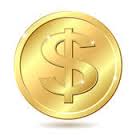 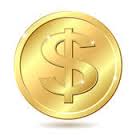 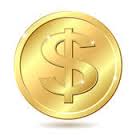 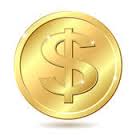 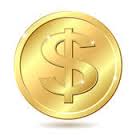 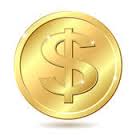 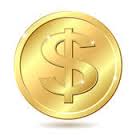 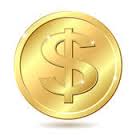 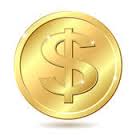 indist.
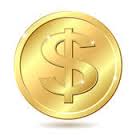 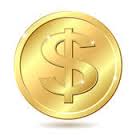 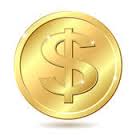 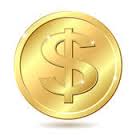 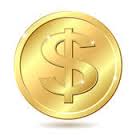 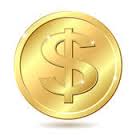 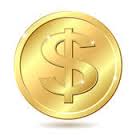 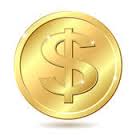 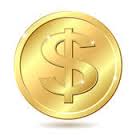 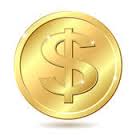 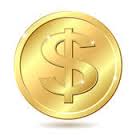 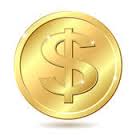 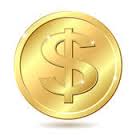 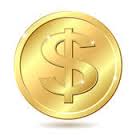 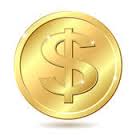 indist.
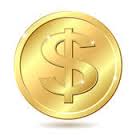 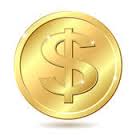 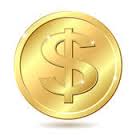 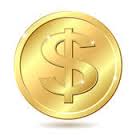 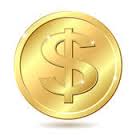 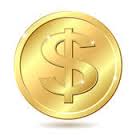 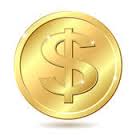 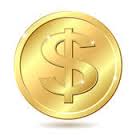 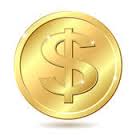 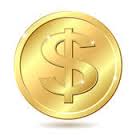 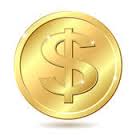 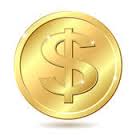 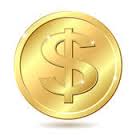 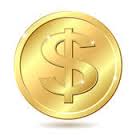 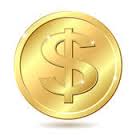 indist.
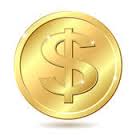 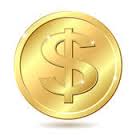 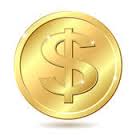 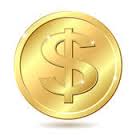 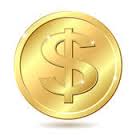 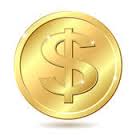 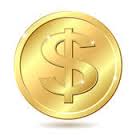 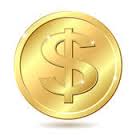 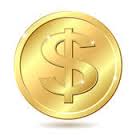 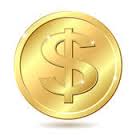 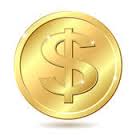 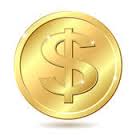 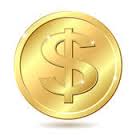 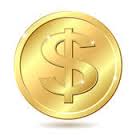 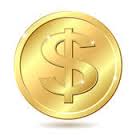 Random Restrictions Based PRG
Random Restrictions Based PRG
Random Restrictions Based PRG
Random Restriction Based PRG
Milder Restrictions
Early Stop
After first iteration of Forbes-Kelley: a composition of blocks, with O(log n) non-trivial layers in each block.
w
…
…
Width Reduction
w
…
Larger Alphabet
w
…
…
…
Larger Alphabet
…
…
…
…
…
Alphabet Reduction
…
…
Alphabet Reduction
…
Width Reduction
Overall: after O(log log n) iterations of Forbes-Kelley:
w
…
w
…
Last Step
w
…
Recap: Our Main Result
The Next Big Goal
Challenging width-4 program
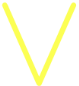 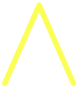 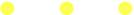 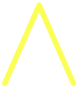 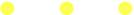 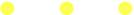 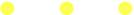 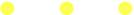 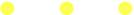 Open Questions
Thank You!